Алгоритм действий работодателя  (юридические лица, включая некоммерческие организации, и индивидуальные предприниматели),желающего получить субсидию при трудоустройстве отдельных категорий граждан
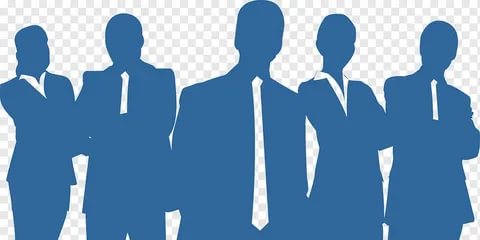 * Рекомендуется органами службы занятости населения Ростовской области
Цель предоставления субсидии
Частичная компенсация затрат работодателя на выплату заработной платы работникам из числа трудоустроенных граждан, которые отвечают следующим критериям:
–  относятся к молодежи в возрасте до 30 лет, включая:
1. На дату направления к работодателю были зарегистрированы в органах службы занятости и не состояли в трудовых отношениях;
2. На дату заключения трудового договора с работодателем не имели работы, не были зарегистрированы в качестве ИП, главы крестьянского (фермерского) хозяйства, единоличного исполнительного органа юридического  лица, а также не применяли специальный режим для самозанятых;
3. Относятся к категории лиц, с которыми в соответствии с Трудовым кодексом Российской Федерации возможно заключение трудового договора.
– относятся к категории безработных граждан, трудовой договор с которыми прекращен в текущем году по основаниям, предусмотренным пунктами 1 и 2 части первой статьи 81 Трудового кодекса Российской Федерации;
– относятся к категории работников, находящихся под риском увольнения, включая введение режима неполного рабочего времени, простой, временную приостановку работ, предоставление отпусков без сохранения заработной платы, проведение мероприятий по высвобождению работников, трудовой договор с которыми заключен в текущем году в порядке перевода от другого работодателя по согласованию между работодателями в соответствии с пунктом 5 части первой статьи 77 Трудового кодекса Российской Федерации;
–  являются гражданами Украины, гражданами Донецкой Народной Республики, гражданами Луганской Народной Республики и лицами без гражданства, постоянно проживающими на территориях Украины, Донецкой Народной Республики, Луганской Народной Республики и прибывшими на территорию Российской Федерации в экстренном массовом порядке, получившими удостоверение беженца или получившими свидетельство о предоставлении временного убежища на территории Российской Федерации.
Размер и порядок предоставления субсидии
Размер
Предоставление
величина минимального размера оплаты труда 
(установлен Федеральным законом «О минимальном размере оплаты труда»),
увеличенная на сумму  страховых взносов в государственные внебюджетные фонды,
за каждого трудоустроенного гражданина
Фондом социального страхования Российской Федерации 
(без заключения соглашения 
о представлении субсидии) 
путем перечисления на расчетный счет работодателя, открытый в российской кредитной организации
по истечении 1-го, 3-го, 6-го месяца работы трудоустроенного гражданина
Алгоритм действий в рамках участия в мероприятии
1
Направление работодателем
 в органы службы занятости населения заявления с приложением перечня свободных рабочих мест и вакантных должностей, на которые предполагается трудоустройство граждан с использованием личного кабинета системы ЕЦП «Работа в России» 
https://trudvsem.ru
2
Оказание органами службы занятости работодателю содействия в подборе необходимых работников из числа граждан, подходящих под установленные критерии
4
3
Направление информации о приеме на работу гражданина в центр занятости населения, оказавший содействие в подборе необходимых работников, не позднее 1 дня после трудоустройства
Оформление работодателем трудовых отношений
принятые на работу в
в рамках программы граждане должны быть трудоустроены на условиях полного рабочего дня
заработная плата принятых на работу 
в рамках программы граждан 
не должна быть ниже величины МРОТ
Направление работодателем заявления в Фонд социального страхования Российской Федерации в
Единую интегрированную информационную систему «Соцстрах»
по истечении  соответствующих периодов: 1-го, и (или) 3-го и (или) 6-го месяцев 
https://r61.fss.ru/
5
Порядок подачи заявления в Фонд социального страхования Российской Федерации
Срок
не ранее чем через месяц после даты, с которой трудоустроенный в рамках мероприятия гражданин приступил к исполнению трудовых обязанностей в соответствии с трудовым договором, 
но не позднее 15 декабря 2022 года
Требования к заявлению
Подписание усиленной квалифицированной электронной подписью или простой электронной подписью уполномоченного сотрудника
Предоставление в федеральную государственную информационную систему «Единая интегрированная информационная система «Соцстрах» 
с использованием информационных систем работодателя либо с помощью программного обеспечения, предоставляемого Фондом Социального страхования на безвозмездной основе посредством внешних сервисов информационного взаимодействия
Условия для включения работодателя в реестр для предоставления субсидии
Ваша организация может принять участие в программе государственной поддержки, если:

Официально зарегистрирована до 1 января 2022 года.

У организации отсутствуют задолженности по: 
уплате налогов, сборов, страховых взносов, пеней, штрафов и процентов, подлежащих уплате в соответствии с законодательством Российской Федерации, не превышающий 10 тыс. рублей;
возврату в федеральный бюджет субсидий, бюджетных инвестиций и задолженность перед федеральным бюджетом;
заработной плате.
Не находится в процессе реорганизации, ликвидации, банкротства и ваша деятельность не была приостановлена или прекращена.

Не получает средства из федерального бюджета в рамках иных программ в целях возмещения затрат, связанных с трудоустройством граждан.

В уставном (складочном) капитале вашей организации доля участия иностранных юридических лиц, местом регистрации которых является государство или территория, включенные в утвержденный Министерством финансов Российской Федерации перечень государств и территорий, предоставляющих льготный налоговый режим налогообложения и не предусматривающих раскрытия и предоставления информации при проведении финансовых операций в отношении таких юридических лиц, в совокупности не превышает 50 процентов.

Руководитель, члены коллегиального исполнительного органа, лицо, исполняющее функции единоличного исполнительного органа, или главный бухгалтер вашей организации не внесены в реестр дисквалифицированных лиц.

Ваша организация не является  получателем в 2022 году  субсидии в соответствии с постановлением Правительства Российской Федерации от 27.12.2010 № 1135 «О предоставлении субсидий из федерального бюджета на государственную поддержку отдельных общественных и иных некоммерческих организаций».